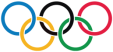 НАВСТРЕЧУ ОЛИМПИАДЕ 2014 ГОДА
Учитель физической культуры
МОУ «СОШ №3»
Город Ухта
Можарцева Майя Александровна
82дня
 до игр
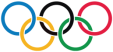 Олимпийские игры -
крупнейшие международные комплексные спортивные соревнования современности, которые проводятся каждые четыре года
82 дня
 до игр
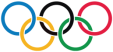 Первые Олимпийские игры в Древней Греции состоялись в 776 году до н. э.
82 дня
 до игр
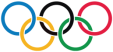 776 год до н.э. 
Древняя Греция. Афины
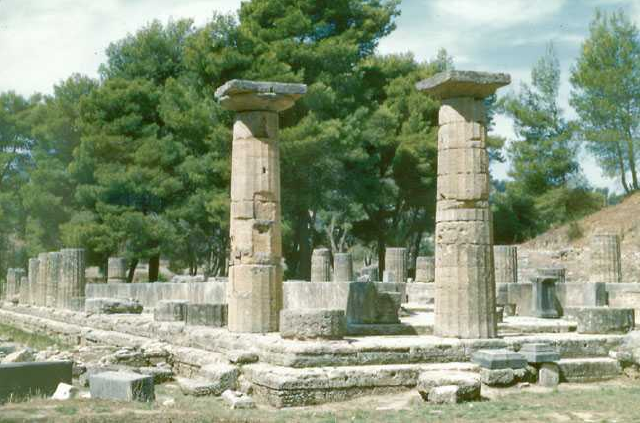 82 дня
 до игр
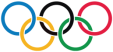 Программа игр:
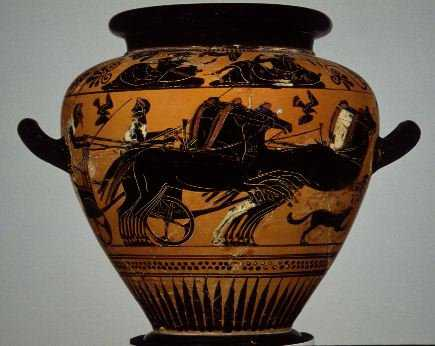 Панкратион                                             (борьба + кулачный бой)
Пентатлон: метание диска, копья, прыжки, бег, борьба
Кулачный бой
Верховая езда
Гонки на колесницах
82 дня
 до игр
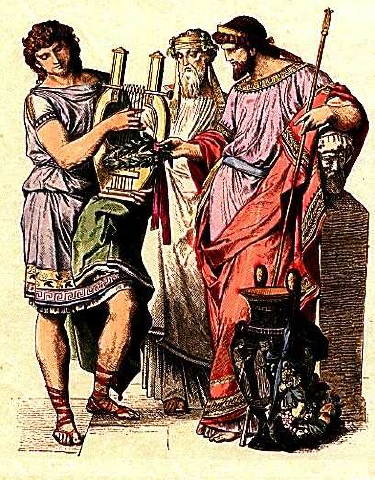 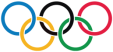 Награждение победителей Олимпийских игр – олимпиоников
Что вам известно об Олимпийских играх?
Причины появления Олимпийских игр… 
Поклонение богам
Стремление показать силу и ловкость своего народа
Олимпийские игры проводились в честь праздника урожая
Олимпия (юг Греции) – место игр
Олимп (гора на севере Греции) – место обитания греческих богов
«олимпийцы» - 12 греческих богов
«олимпионики»  -победители Олимпийских игр
проводится раз в 4 года
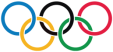 394 год нашей эры – Римский император Феодосий I запретил Олимпийские игры
82 дня
 до игр
Современные 
Олимпийские игры
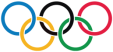 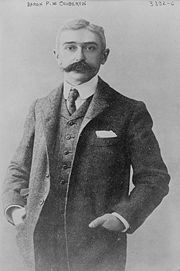 Барон Пьер де Кубертен – французский общественный деятель
1896 год –первые Олимпийские игры современности были проведены в Греции в Афинах.
82 дня
 до игр
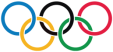 Пять переплетенных колец, которые изображены на флаге олимпиады известны, как олимпийские кольца. Эти кольца окрашены в синий, желтый, черный, зеленый и красный цвет, и переплетены друг с другом, являются символом Олимпийских игр. Олимпийские кольца были разработаны Пьером де Кубертеном в 1912 году. Пять колец представляют пять частей света: Америка, Европа, Азия, Африка и Австралия.
82 дня
 до игр
Синий 	
Европа	
 
Черный 	
Африка
 	
Красный 	
Америка	
 	
Желтый 	
Азия	
	
Зеленый	
Австралия
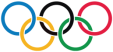 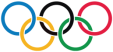 Олимпийский девиз 
       "Быстрее, выше,  сильнее". 

                  Олимпийский принцип
"Самое важное в Олимпийских играх - не победа, а участие, также как в жизни самое главное - не триумф, а борьба". Этот принцип был определён в 1896 году основателем современных Игр Пьером де Кубертеном. 
 
                  Олимпийская клятва
"Я обещаю, что мы будем участвовать в этих Олимпийских играх, уважая и соблюдая правила, по которым они проводятся, в истинно спортивном духе, во славу спорта и чести наших команд".
82 дня
 до игр
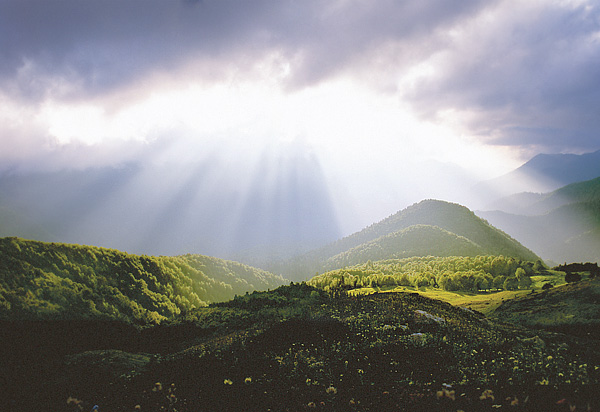 Факельная эстафета
огонь зажигается от солнечных лучей в  Олимпии и доставляется факельной эстафетой спортсменов в город - организатор Игр
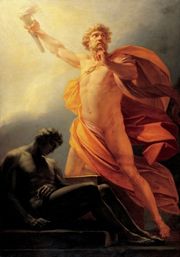 у подножия горы КРОНОС
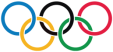 Факел зажигают в Олимпии направленным пучком солнечных лучей, образованных вогнутым зеркалом. Свет Олимпийского огня символизирует чистоту, совершенствование, борьбу за победу, мир и дружбу. Традиция зажигать огонь на Олимпийских стадионах существует с 1928 года (на зимних Играх – с 1952 года). Олимпийский факел доставляется на главный стадион Игр во время церемонии открытия, где от него в специальной чаше зажигается огонь, который горит до закрытия Олимпийских игр.
Олимпийский огонь
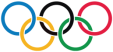 Олимпийский флаг поднимают во время исполнения Олимпийского гимна, который является музыкальным произведением греческого композитора Спироса Самара. Олимпийский гимн был официально утвержден Международным Олимпийским комитетом в 1958 году.
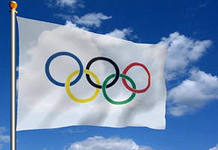 Олимпийский флаг и гимн
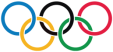 Талисманы Олимпийских игр в Сочи 2014 года
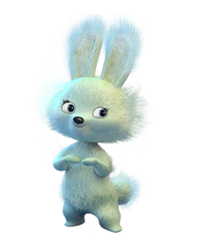 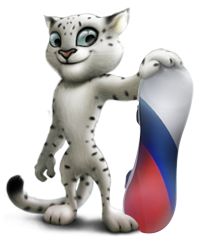 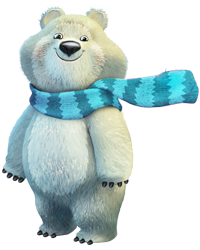 Белый мишка
Зайка
Леопард